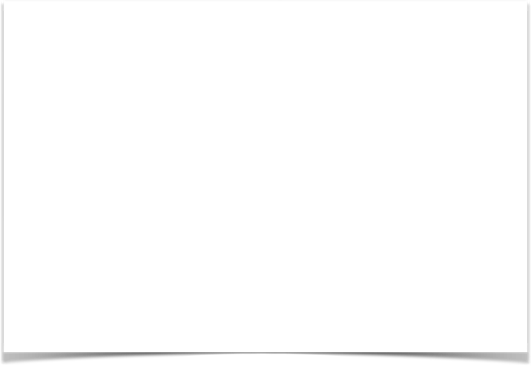 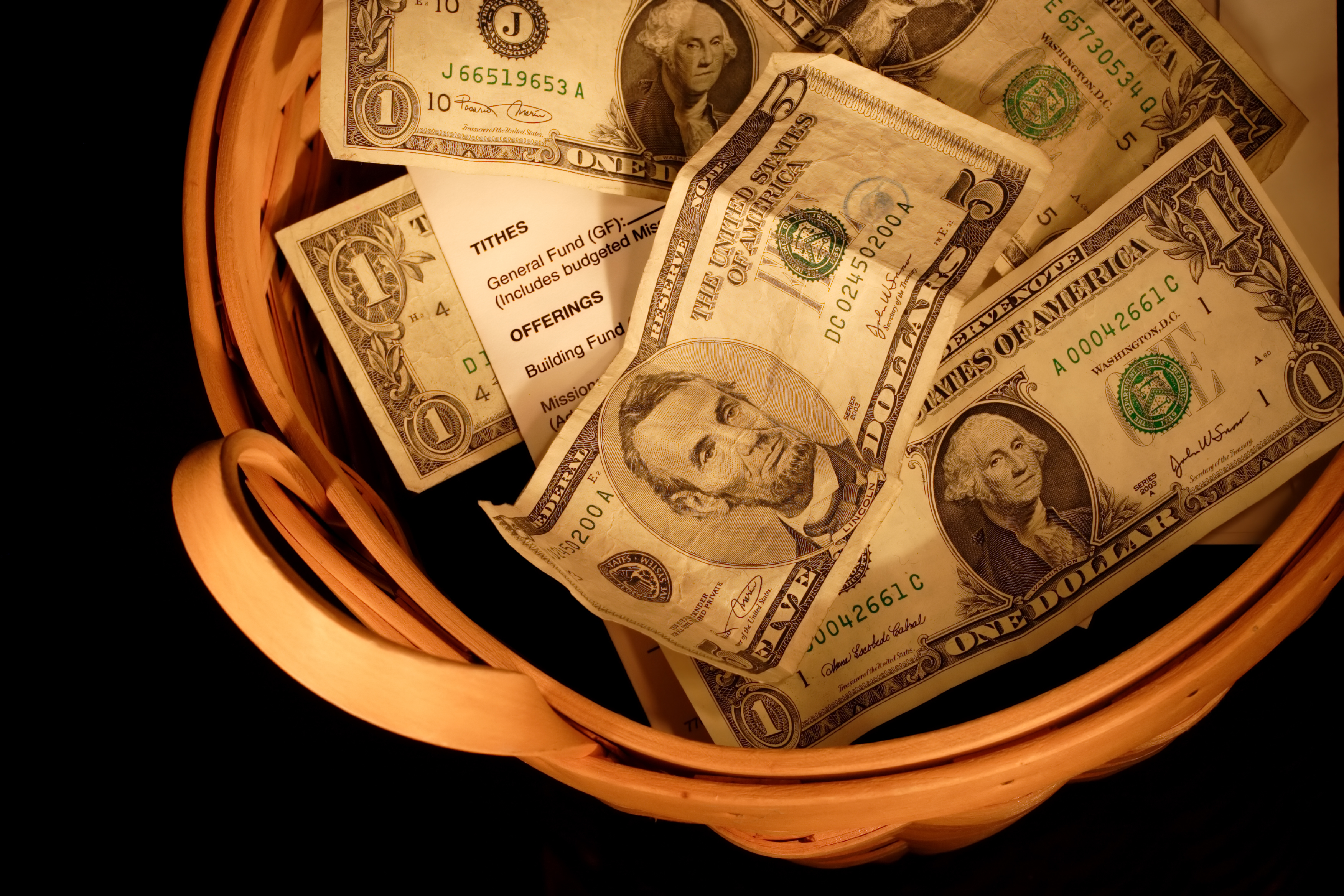 Is God pleased with my 
offerings ?
InterEuropean Division
Stewardship Department
1.Why are offerings so important ?
1. Why are offerings so important ?
Tithe as the ,,first born“,  already  belong to God. Tithing is primarily a moral duty. We do not give tithe, just return it.
Offerings are primarily an expression of gratitude to God. 
The Bible is speaking more about offerings than tithe.
2. Why are offerings an expression  
of our gratitude to God ?
2. Why are offerings an expression  
of our gratitude to God ?
Would it be better to know how much God expect as offerings ?
No, offerings are fundamentally expression of our gratitude because the amount given is determined by us and not by the Lord.
2. Why are offerings an expression  
of our gratitude to God ?
Our offerings are the physical embodiment or concretization of our love and gratitude to God. 
By this act God must remain at the center of our worship.
3. Are the tithe and offerings a means to obtain God’s acceptance and sympathy?
3. Are the tithe and offerings a means to obtain God’s acceptance and sympathy?
No, because God already showed His love toward us at Calvary.
They are an expression of joy, faithfulness and gratitude. 
Our gratitude becomes visible during the collection of tithe and offerings. It is a very important part of our worship.
4. What is the first lesson the Bible 
teach us after the Fall ?
4. What is the first lesson the Bible 
teach us after the Fall?
The narrative of Cain and Abel teach us a lesson on the kind of worship that is pleasing to God.

The hearth of worship is the sacrifice. 
,,These brothers were tested, as Adam had been tested before them, to prove whether they would believe and obey the word of God” ( PP. p. 71)
.
5.The never ending question – 
why God displeased Cain offering ?
5.The never ending question – why God displeased Cain offering?
Did God reject Cain’s offering because he was a farmer?
Did God reject Cain’s offering because he brought a fruit offering?
6. In Genesis, we cannot find a direct answer, why God displeased Cain offering, where could we find ?
6. In Genesis, we cannot find a direct answer, why God displeased Cain offering, where could we find?
,,By faith Abel offered a better sacrifice than Cain did“ (Heb. 11:4)
The true faith pretend obedience.
Cain brought a sacrifice after his own desire. Abel brought a sacrifice according God’s desire.
7. What the Genesis’ narrative tell us about the wright worship ?
7. What the Genesis’s narrative tell us about the wright worship?
,, In the course of time Cain brought some of the fruit of the soil as an offerings to the Lord “ ( Gen. 4: 3)  
But Abel brought fat portion from some of the first born of his flock “ ( Gen 4: 4 )
,,In the course of time” or ,,in the end of days”  suggest that it was the Sabbath , the only ,,end” and the only appointed religious time they new.  Giving offerings must be systematically at the appointed time and place. (Deut. 26:2)
7. What the Genesis’s narrative tell us about the wright worship?
Abel brought from the ,,first born “, signifying the best of his flock.  
He brought the ,,fat “ portion,  signifying the best part of the animal .  The ,,fat “, according the Leviticus is a ,, sweet aroma “ for God.
Abel reserved what was the best for God, he put God first.
what means to put God first regarding the use of time , talents, life energies, money, all our life ?
8. Some important lessons for us from this story!
8. Some important lessons for us from this story!
An acceptable offering is a testimony to the fact that God is first in our life . The offering becomes an act of homage and submission to the One who redeemed us as Abel did.  
An offering that please God is an expression of faith. It is not given from our surplus or petty cash. It is a way to express our trust in God.
8. Some important lessons for us from this story!
An acceptable offering is the embodiment of our gratitude, thanksgiving, joy and love.  It is a token of our life. 
The Old and New Testament teach us that the offerings must be systematic and based on our income (Lev . 1: 4, 14. 1 Cor. 16:2)
  An adequate offering is a free will offering.  It is not brought under compulsion or reluctantly.
9. What else the story of Genesis tell us about 
the wright worship?
9. What else the story of Genesis tell us about 
the wright worship?
The Lord looked with favor on Abel and his offerings, but on Cain and his offerings he did not look with favor. (Gen. 4: 4-5 )   
God looks first not to the offering, but to the person. He looks to the hearth of the worshiper.
,, And the Lord respected Abel and his offering”(NKJV), denote a close attention, special interest and acceptance.
9. What else the story of Genesis tell us about 
the wright worship?
Interestingly, God’s acceptance of Abel offering preceded His rejection of Cain’s offering. God’s act of grace and love precedes His act of justice )   
All time, the offering is an expression of our relation with God. By offerings we strengthen our relation with Him. 
An acceptable offering is one that comes from a hearth at peace with God and others. ,,By faith Abel offered a better sacrifice“ ( Heb. 11:4 ) 
Jesus did the same when looked with respect and special interest of the widow who gave two coins. (Mark 12: 41-44 )
10. What was wrong with Cain?
10. What was wrong with Cain?
God looked at Cain and saw no respect for Him with his offering.   
The proof of his bad motive and attitude is found in Gen. 4: 5-8.
Cain failed at the altar, that the reason he failed to the field. Failing in worship cause failure in everything. (Gen. 4: 8 )
10. What was wrong with Cain?
Unfortunately in every congregation there are some Cains and some Abels.  
Cain was a religious man who didn’t need forgiveness ( the grain offering must be accompany by blood sacrifice, Lev. 9:4) and didn’t express gratitude . 
,,Cain came before God with murmuring and infidelity in his hearth in regard to the promise of sacrifice and the necessity of the sacrificial offerings“ (PP. p. 72)
11. Some final thoughts !
11. Some final thoughts !
The Bible teach that the offerings contribute to the fulfillment of the mission of the Church ( Acts 2: 45 ). But the  tithe and offerings system was established even before the Church came to existence. Human giving is a pale reflection of God’s giving for the salvation of humanity. 
An acceptable offering is one that is an expression of  our self – offering  to God .
11. Some final thoughts !
Paul summarizes  the greatest principal of stewardship :
,,Therefore, I urge you, brothers, in view of God’s mercy, to offer your bodies as living sacrifices, holy and pleasing to God – this is your spiritual act of worship“ ( Rom. 12:1)
11. Some final thoughts !
Is God pleased with my offerings ?
,,The Bible teaches that when God pleased with our offerings He blesses  us ( Mat . 6 : 32-33,  Acts. 20: 35, Mal. 3:8-10,   Ps. 41: 1,   2 Cor. 9: 6-11)
11. Some final thoughts !
God was pleased with Abel’s sacrifice, was he blessed ? 
 Abel’s faith in the ,,better sacrifice“ still lives on today.  His faith continue to point to the ,, Lamb of God, who  takes away the sin of the world“ ( John 1:29 )
11. Some final thoughts !
While Cain thinks of his of his offerings as a gift to God , Abel’s attention essentially concern God’s gift to him.  (Gen. 3:15)
 May our offerings to point to the ,,Lamb of God “. (Rev. 5: 9)